CSEP505: Programming LanguagesLecture 10: Object-Oriented Programming; Course Wrap-Up
Dan Grossman
Autumn 2016
Onto OOP
Now let’s talk about (class-based) object-oriented programming
What’s different from what we have been doing
Boils down to one important thing
How do we define it (will stay informal)
Supporting extensibility
Some “issues” not handled well

Won’t have time for: “more advanced OOP topics”
Multiple inheritance, static overloading, multimethods, …
I, at least, have “no regrets” about “making room for Haskell”
Lecture 10
CSE P505 Autumn 2016  Dan Grossman
2
OOP the sales pitch
OOP lets you:
Build some extensible software concisely
Exploit an intuitive analogy between interaction of physical entities and interaction of software pieces

It also:
Raises tricky semantic and style issues worthy of careful PL study
Is more complicated than functions
Does not necessarily mean it’s worse
Lecture 10
CSE P505 Autumn 2016  Dan Grossman
3
So what is OOP?
OOP “looks like this” pseudocode, but what is the essence?
class Pt1 extends Object {
  int x;
  int  get_x() { x }
  unit set_x(int y) { self.x = y }
  int  distance(Pt1 p) { p.get_x() – self.get_x() }
  constructor() { x = 0 }
}

class Pt2 extends Pt1 {
  int y;
  int get_y() { y }
  int get_x() { 34 + super.get_x() }
  constructor() { super(); y = 0 }
}
Lecture 10
CSE P505 Autumn 2016  Dan Grossman
4
Class-based OOP
In (pure) class-based OOP:
Every value is an object
Objects communicate via messages (handled by methods)
Objects have their own [private] state
Every object is an instance of a class
A class describes its instances’ behavior
Lecture 10
CSE P505 Autumn 2016  Dan Grossman
5
Pure OOP
Can make “everything an object” (cf. Smalltalk, Ruby, …)
Just like “everything a function” or “everything a string” or …








Essentially identical to the lambda-calculus encoding of Booleans
Closures are just objects with one method, perhaps called “apply”, and a private field for the environment
class True extends Boolean {
  myIf(x,y) { x.m() }
}
class False extends Boolean {
  myIf(x,y) { y.m() }
}

e.myIf((new Object() { m() {…}),
       (new Object() { m() {…}))
Lecture 10
CSE P505 Autumn 2016  Dan Grossman
6
OOP can mean many things
Why is this approach such a popular way to structure software?
Implicit self/this ?
An ADT (private fields)?
Inheritance: method/field extension, method override?
Dynamic dispatch?
Subtyping? [will do types after the rest, like earlier in course]
All the above (plus constructor(s)) in one (class) definition

Design question: Better to have small orthogonal features or one “do it all” feature?

Anyway, let’s consider how “unique to OO” each is…
Lecture 10
CSE P505 Autumn 2016  Dan Grossman
7
OOP as ADT-focused
Fields, methods, constructors often have visibilities

What code can invoke a member/access a field?
Methods of the same object?
Methods defined in same class?
Methods defined in a subclass?
Methods in another “boundary” (package, assembly, friend,  …)
Methods defined anywhere?

Hiding concrete representation matters, in any paradigm
For simple examples, objects or modules work fine
But OOP struggles with binary methods…
Lecture 10
CSE P505 Autumn 2016  Dan Grossman
8
Simple Example
class IntStack {
 … // fields
  int  push(Int i) {…}
  constructor() { …}
  …
}

new IntStack().push(42);
type int_stack
val empty : int_stack
val push : int ->
           int_stack ->
           int_stack
  

push 42 empty
Lecture 10
CSE P505 Autumn 2016  Dan Grossman
9
Binary-Method Example
A “bag” supporting “choose” an element uniformly at random








Various ML implementations work fine (e.g., use an int list)
Pure OOP implementation with private-to-object fields impossible
Fix: widen the interface (although clients shouldn’t use it)
type choose_bag
val single : int ->          
             choose_bag
val union : choose_bag ->
           choose_bag ->
           choose_bag
val choose : choose_bag ->
            int
class ChooseBag {
 … // fields
 constructor(Int i){…}
 ChooseBag union   
     (ChooseBag that){…}

 Int choose() {…}
Lecture 10
CSE P505 Autumn 2016  Dan Grossman
10
Inheritance & override
Subclasses:
Inherit superclass’ members
Can override methods
Can use super calls

Can we code this up in OCaml/F#/Haskell?
No because of field-name reuse and lack of subtyping
But ignoring that we can get close…
Lecture 10
CSE P505 Autumn 2016  Dan Grossman
11
(More than) records of functions
If OOP = functions + private state, we already have it
But it’s more (e.g., inheritance)
type pt1 = {get_x    : unit -> int; 
            set_x    : int  -> unit; 
            distance : pt1  -> int} 
let pt1_constructor () =
  let x = ref 0 in
  let rec self = {
   get_x    = (fun() -> !x);
   set_x    = (fun y -> x := y);
   distance = (fun p -> p.get_x() +self.get_x())
  } in 
  self
Lecture 10
CSE P505 Autumn 2016  Dan Grossman
12
Almost OOP?
let pt1_constructor () =
	let x = ref 0 in
  let rec self = {
    get_x    = (fun() -> !x);
    set_x    = (fun y -> x := y);
    distance = (fun p -> p.get_x()+self.get_x())
  } in self
(* note: field reuse precludes type-checking *)
let pt2_constructor () = (* extends Pt1 *)
  let r = pt1_constructor () in
  let y = ref 0 in
  let rec self = {
    get_x    = (fun() -> 34 + r.get_x());
    set_x    = r.set_x;
    distance = r.distance;
    get_y    = (fun() -> !y);
  } in self
Lecture 10
CSE P505 Autumn 2016  Dan Grossman
13
Problems
Small problems:
Have to change pt2_constructor whenever pt1_constructor changes

But OOPs have tons of “fragile base class” issues too
Motivates C#’s version support

No direct access to “private fields” of superclass

Big problem:
Distance method in a pt2 doesn’t behave how it does in OOP
We do not have late-binding of self (i.e., dynamic dispatch)
Lecture 10
CSE P505 Autumn 2016  Dan Grossman
14
The essence
Claims so far: 

Class-based objects are:
So-so ADTs
Some syntactic sugar for extension and override

And:
The essence of OOP (versus records of closures) is a fundamentally different rule for what self maps to in the environment
Lecture 10
CSE P505 Autumn 2016  Dan Grossman
15
More on late-binding
Late-binding, dynamic-dispatch, and open-recursion are all essentially synonyms
The simplest example I know:
let c1 () =
  let rec r = { 
    even = (fun i -> i=0  || r.odd (i-1));
    odd  = (fun i -> i<>0 && r.even (i-1))
  } in r

let c2 () =
  let r1 = c1 () in
  let rec r = { 
    even = r1.even; (* still O(n) *)
    odd  = (fun i -> i % 2 == 1)
  } in r
Lecture 10
CSE P505 Autumn 2016  Dan Grossman
16
More on late-binding
Late-binding, dynamic-dispatch, and open-recursion all related issues (nearly synonyms)
The simplest example I know:
class C1 {
  int even(int i) { i=0  || odd  (i-1)) }
  int odd(int i)  { i!=0 && even (i-1)) }
}

class C2 extends C1 {
  // even is now O(1)
  int odd(int i) {i % 2 == 1}
}
Lecture 10
CSE P505 Autumn 2016  Dan Grossman
17
The big debate
Open recursion:
Code reuse: improve even by just changing odd
Superclass has to do less extensibility planning

Closed recursion:
Code abuse: break even by just breaking odd
Superclass has to do more abstraction planning

Reality: Both have proved very useful; should probably just argue over “the right default”
Lecture 10
CSE P505 Autumn 2016  Dan Grossman
18
Our plan
Dynamic dispatch is the essence of OOP

How can we define/implement dynamic dispatch?
Basics, not super-optimized versions (see P501)

How do we use/misuse overriding?
Functional vs. OOP extensibility
Revenge of binary methods

Types for objects
Our prior study of subtyping mostly suffices
Subclasses vs. subtypes
Lecture 10
CSE P505 Autumn 2016  Dan Grossman
19
Defining dispatch
Methods “compile down” to functions taking self as an extra argument
Just need self bound to “the right thing”

Approach #1: 
Each object has 1 “code pointer” per method
For new C() where C extends D:
Start with code pointers for D (recursive definition!)
If C adds m, add code pointer for m
If C overrides m, change code pointer for m
self bound to the (whole) object in method body
Lecture 10
CSE P505 Autumn 2016  Dan Grossman
20
Defining dispatch
Methods “compile down” to functions taking self as an extra argument
Just need self bound to “the right thing”

Approach #2: 
Each object has 1 run-time tag
For new C() where C extends D:
Tag is C
self bound to the object
Method call to m reads tag, looks up (tag,m) in a global table
Lecture 10
CSE P505 Autumn 2016  Dan Grossman
21
Which approach?
The two approaches are very similar
Just trade space for time via indirection

vtable pointers are a fast encoding of approach #2

This “definition” is low-level, but with overriding, simpler models are probably wrong
Lecture 10
CSE P505 Autumn 2016  Dan Grossman
22
Our plan
Dynamic dispatch is the essence of OOP

How can we define/implement dynamic dispatch?
Basics, not super-optimized versions (see P501)

How do we use/misuse overriding?
Functional vs. OOP extensibility
Revenge of binary methods

Types for objects
Our prior study of subtyping mostly suffices
Subclasses vs. subtypes
Lecture 10
CSE P505 Autumn 2016  Dan Grossman
23
Overriding and hierarchy design
Subclass writer decides what to override to modify behavior
Often-claimed, unchecked style issue: overriding should specialize behavior
But superclass writer typically knows what will be overridden

Leads to notion of abstract methods (must-override) 
Classes w/ abstract methods can’t be instantiated
Does not add expressiveness
Adds a static check
C++ calls this “pure virtual”
Lecture 10
CSE P505 Autumn 2016  Dan Grossman
24
Overriding for extensibility
class Exp { // a PL example; constructors omitted
 abstract Exp interp(Env);
 abstract Typ typecheck(Ctxt);
 abstract Int toInt(); 
}
class IntExp extends Exp {
 Int i;
 Value interp(Env e) { self }
 Typ typecheck(Ctxt c) { new IntTyp() }
 Int toInt() { i }
}
class AddExp extends Exp {
 Exp e1; Exp e2;
 Value interp(Env e) { 
   new IntExp(e1.interp(e).toInt().add( 
              e2.interp(e).toInt())) }
 Int toInt() { throw new BadCall() }
 // typecheck on next page
}
Lecture 10
CSE P505 Autumn 2016  Dan Grossman
25
Example cont’d
We did addition with “pure objects”
Int has a binary add method
To do AddExp::typecheck the same way, assume equals is defined appropriately (structural on Typ):
Type typecheck(Ctxt c) { 
  e1.typecheck(c).equals(new IntTyp()).ifThenElse(
  e2.typecheck(c).equals(new IntTyp()).ifThenElse(
  (fun () -> new IntTyp()),
  (fun () -> throw new TypeError())),
  (fun () -> throw new TypeError()))
}
Pure “OOP” avoids instanceof IntTyp and if-statements
Lecture 10
CSE P505 Autumn 2016  Dan Grossman
26
More extension
Now suppose we want MultExp
No change to existing code, unlike OCaml!
In OCaml, can “prepare” with “Else of ‘a” constructor         [not shown]

Now suppose we want a toString method
Must change all existing classes, unlike OCaml!
In OOP, can “prepare” with a “Visitor pattern” [not shown]

Extensibility has many dimensions – most require forethought!
Lecture 10
CSE P505 Autumn 2016  Dan Grossman
27
The Grid
You know it’s an important idea if I take the time to draw a picture 
1 new class
1 new function
Lecture 10
CSE P505 Autumn 2016  Dan Grossman
28
Back to MultExp
Even in OOP, MultExp is easy to add, but you’ll copy the typecheck method of AddExp
Or maybe MultExp extends AddExp, but that’s a kludge
Or maybe refactor into BinaryExp with subclasses AddExp and MultExp
So much for not changing existing code
Awfully heavyweight approach to a helper function
Lecture 10
CSE P505 Autumn 2016  Dan Grossman
29
Our plan
Dynamic dispatch is the essence of OOP

How can we define/implement dynamic dispatch?
Basics, not super-optimized versions (see P501)

How do we use/misuse overriding?
Functional vs. OOP extensibility
Revenge of binary methods

Types for objects
Our prior study of subtyping mostly suffices
Subclasses vs. subtypes
Lecture 10
CSE P505 Autumn 2016  Dan Grossman
30
The equals mess
Equals is very common and important (cf. Java, C#, …)

But it’s a binary method and does not work well when combined with subclassing and overriding

Summarize an hour-long lecture (!!) in a sophomore-level course* (CSE331) in the next 5 minutes…

[Focus on Java, which I know better]

*It’s not the == vs. .equals lecture – that’s in an earlier course

Acknowledgments for slides 31-36: CSE331 instructors, particularly Michael D. Ernst
Lecture 10
CSE P505 Autumn 2016  Dan Grossman
31
How equals should behave
Documented contract for subclasses of class Object is sensible: “reflexive, symmetric, transitive” [and more, not shown here]

Reflexive	a.equals(a) ==  true
Confusing if an object does not equal itself

Symmetric	a.equals(b)  b.equals(a)
Confusing if order-of-arguments matters

Transitive	a.equals(b)  b.equals(c)  a.equals(c)
Confusing again to violate centuries of logical reasoning
Lecture 10
CSE P505 Autumn 2016  Dan Grossman
32
Object.equals method
public class Object {  public boolean equals(Object o) {    return this == o;  }
  …}

Implements reference equality
Subclasses can override to implement a different equality
But library includes a contract equals should satisfy
Reference equality satisfies it
So should any overriding implementation
Balances flexibility in notion-implemented and what-clients-can-assume even in presence of overriding
Lecture 10
CSE P505 Autumn 2016  Dan Grossman
33
Correct overriding
public class Duration {
   public int min, sec;
   public boolean equals(Object o) {
      if(! o instanceof Duration)
        return false;
      Duration d = (Duration) o;    return this.min==d.min && this.sec==d.sec; }
}
Reflexive: Yes
Symmetric: Yes, even if o is not a Duration!
(Assuming o’s equals method satisfies the contract)
Transitive: Yes, similar reasoning to symmetric
Lecture 10
CSE P505 Autumn 2016  Dan Grossman
34
But then you are stuck
Only “correct” for the contract approach below is “ignore nanoseconds”, which is probably not what you want

class NanoDuration extends Duration {
  public int nano;
  public NanoDuration(int min, int sec, int nano){
    super(min,sec);
    this.nano = nano;
  }
  public boolean equals(Object o) { ????? }
  …
}
Any use of nanoseconds breaks symmetry or transitivity or both
When comparing a mix of Duration and NanoDuration
Can change Duration’s equals to be “false” for any subclass of Duration, but that’s not what you want [for other subclasses]
Lecture 10
CSE P505 Autumn 2016  Dan Grossman
35
The gotchas
Duration d1 = new NanoDuration(1, 2, 3);
Duration d2 = new Duration(1, 2);
Duration d3 = new NanoDuration(1, 2, 4);
d1.equals(d2); 
d2.equals(d3); 
d1.equals(d3);
NanoDuration
Duration
NanoDuration
1
1
min
min
min
1
2
2
2
sec
sec
sec
3
4
nano
nano
Lecture 10
CSE P505 Autumn 2016  Dan Grossman
36
Haskell’s Eq
The Eq typeclass in Haskell has no such issues because it is about polymorphism and overloading, not about subclassing

(==) :: Eq a => a -> a -> Bool

For example, the String instance provides a function   
     (==) :: String -> String -> Bool

You can (and probably should) program this way in OOP
Recall “explicit dictionary”
C++ says “functors” others say “function objects” or add “good old lambdas”
Caller passes in an a -> a -> Bool
Lecture 10
CSE P505 Autumn 2016  Dan Grossman
37
Our plan
Dynamic dispatch is the essence of OOP

How can we define/implement dynamic dispatch?
Basics, not super-optimized versions (see P501)

How do we use/misuse overriding?
Functional vs. OOP extensibility
Revenge of binary methods

Types for objects
Our prior study of subtyping mostly suffices
Subclasses vs. subtypes
Lecture 10
CSE P505 Autumn 2016  Dan Grossman
38
Typechecking
Remember “my religion”:

	To talk about types, first discuss “what are we preventing”

In pure OOP, stuck if we need to interpret v.m(v1,…,vn) and v has no m method (taking n args)
“No such method” error

Also if ambiguous: multiple methods with same name and there is no “best choice”
“No best match” error
Arises with static overloading and multimethods [omitted]
Lecture 10
CSE P505 Autumn 2016  Dan Grossman
39
Subtyping
Most class-based OOP languages purposely “confuse” classes & types 
If C is a class, then C is a type
If C extends D (via declaration) then C ≤ D
Subtyping is reflexive and transitive

Novel subtyping? 
New members in C “just” width subtyping
“Nominal” (by name) instead of structural
What about override…
Lecture 10
CSE P505 Autumn 2016  Dan Grossman
40
Subtyping, continued
If C extends D, overriding m, what do we need:
Arguments contravariant (assume less)
Result covariant (provide more)
Many “real” languages are more restrictive
Often in favor of static overloading
Some languages (e.g., Eiffel, TypeScript) try to be more flexible
At expense of run-time checks/casts

Good we studied this in a simpler setting!
Little new to say – just “records of [immutable] methods”
Lecture 10
CSE P505 Autumn 2016  Dan Grossman
41
The One Difference
In the subclass’ override, the method can soundly assume self is an instance of the subclass





So self is like “an implicit argument” but unlike the other arguments it is covariant
This is sound because callers cannot “choose what self is”
If they could, they could cast to supertype and pass a self that is an instance of the supertype
This “special treatment of ” is exactly why trying to “do OOP” in a statically typed language without OOP support works poorly
class A { 
  Int m1() { 42 }
}
class B extends A {
  Int x; 
  Int m2() { 73 }
  Int m1() { x + m2() }
}
Lecture 10
CSE P505 Autumn 2016  Dan Grossman
42
Subtyping vs. subclassing
Often convenient confusion: C a subtype of D if and only if C a subclass of D

But more subtypes are sound
If A has every field and method that B has (at appropriate types), then subsume B to A
Java-style interfaces help, but require explicit annotation

And fewer subtypes could allow more code reuse…
Lecture 10
CSE P505 Autumn 2016  Dan Grossman
43
Non-subtyping example
Pt2 ≤ Pt1 is unsound here:
class Pt1 extends Object {
 int x;
 int  get_x() { x }
 bool compare(Pt1 p){ p.get_x() == self.get_x() }
}
class Pt2 extends Pt1 {
 int y;
 int  get_y() { y }
 bool compare(Pt2 p) { // override
      p.get_x() == self.get_x() 
   && p.get_y() == self.get_y() }
}
Lecture 10
CSE P505 Autumn 2016  Dan Grossman
44
What happened
Could inherit code without being a subtype
Cannot always do this 
what if get_x called self.compare with a Pt1
	Possible solutions:
Re-typecheck get_x in subclass
Use a really fancy type system
Don’t override compare

Moral: Not suggesting “subclassing not subtyping” is useful, but the concepts of inheritance and subtyping are orthogonal
Lecture 10
CSE P505 Autumn 2016  Dan Grossman
45
Now what?
That’s basic class-based OOP
Note: Not all OOPLs use classes 
	(Javascript, Self, Cecil, …)

Now I’d love to do some “fancy” stuff…
Multiple inheritance; multiple interfaces
Static overloading
Multimethods
Revenge of bounded polymorphism

… but we are out of time for the quarter!   
… so let’s wrap-up…
Lecture 10
CSE P505 Autumn 2016  Dan Grossman
46
Victory Lap
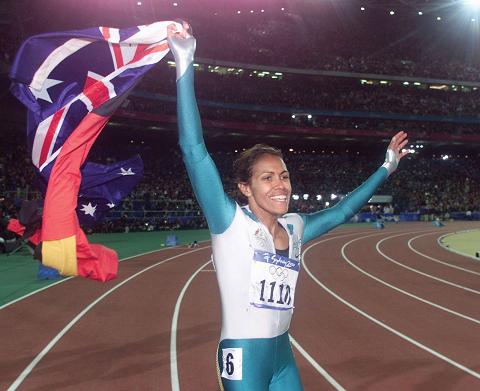 A victory lap is an extra trip 
around the track 
By the exhausted victors 	(us) 

Review course goals
Slides from Introduction and Course-Motivation

Some big themes and perspectives
Stuff for five years from now more than for the final

Do your course evaluations!!!
Lecture 10
CSE P505 Autumn 2016  Dan Grossman
47
Thanks!
To you!  (On top of your day jobs!)

To John! (On top of your research!)

To “Caryl and the kids who managed 9 bedtimes without me” 
Lecture 10
CSE P505 Autumn 2016  Dan Grossman
48
Course [incomplete] summary
Functional programming, datatypes, modularity, etc.
Defining languages is hard but worth it
Interpretation vs. translation
Inference rules vs. a PL for the metalanguage
Features we investigated
Mutable variables (and loops)
Higher-order functions, scope
Pairs and sums
Continuations
Monads
Typeclasses
Objects
Types restrict programs (often a good thing (!) then counterbalanced via flavors of polymorphism)
Lecture 10
CSE P505 Autumn 2016  Dan Grossman
49
[Now a few slides unedited from Lecture 1 that probably make a lot more sense now]
Lecture 10
CSE P505 Autumn 2016  Dan Grossman
50
OCaml
OCaml is an awesome, high-level language

We’ll use a small core subset that is well-suited to manipulating recursive data structures (like programs)

Tutorial will demonstrate its mostly functional nature
Most data immutable
Recursion instead of loops
Lots of passing/returning functions

Again, will support F# as a fine alternative
Lecture 1
CSE P505 Autumn 2016  Dan Grossman
51
Last Motivation: “Fan Mail”
This class has changed the way I think about programming - even if I don’t get to use all of the concepts we explored in OCaml (I work in C++ most of the time), understanding more of the theory makes a tremendous difference to how I go about solving a problem.
Lecture 1
CSE P505 Autumn 2016  Dan Grossman
52
Picking a language
Admittedly, semantics can be far down the priority list:
What libraries are available?
What do management, clients want?
What is the de facto industry standard?
What does my team already know?
Who will I be able to recruit?

But:
Nice thing about class: we get to ignore all that 
Technology leaders affect the answers
Sound reasoning about programs requires semantics
Mission-critical code doesn’t “seem to be right”
Blame: the compiler vendor or you?
Lecture 1
CSE P505 Autumn 2016  Dan Grossman
53
Academic languages
Aren’t academic languages worthless?

Yes: fewer jobs, less tool support, etc.
But a lot has changed in the last decade

No:
Knowing them makes you a better programmer
Java did not exist in 1993; what doesn’t exist now
Eventual vindication (on the leading edge): 
	garbage-collection, generics, function closures, iterators, universal data format, … (what’s next?)
We don’t conquer; we assimilate
And get no credit (fine by me)
Functional programming is “finally cool”-ish
Lecture 1
CSE P505 Autumn 2016  Dan Grossman
54
“But I don’t do languages”
Aren’t languages somebody else’s problem?

If you design an extensible software system or a non-trivial API, you'll end up designing a (small?) programming language!

Another view: A language is an API with few functions but sophisticated data.  Conversely,  an interface is just a stupid programming language…
Lecture 1
CSE P505 Autumn 2016  Dan Grossman
55
[Now 1.5 more slides]
Lecture 10
CSE P505 Autumn 2016  Dan Grossman
56
Penultimate slide
We largely avoided:
Subjective non-science (“I like curly braces”)
Real-world issues (“cool libraries / tricks  in language X”)

Focused on:
Concepts that almost every language has, including the next fad that doesn’t exist yet
Connections (objects and closures are different, but not totally different)
Reference implementations, not fast or industrial-strength ones
“Cool stuff” (e.g., Curry-Howard, laziness, …)
Lecture 10
CSE P505 Autumn 2016  Dan Grossman
57
Questions?
Questions?

About PL, the exam, life, etc.?


[Oh, and reminder: do your course evaluation by Sunday midnight!]
Lecture 10
CSE P505 Autumn 2016  Dan Grossman
58